Information Technology Report

Mick Hanna
Supervisor, IT Support Services


ERCOT Public
May 2022
Incident Report Highlights
Service Availability – April 2022
Retail Market IT systems did not meet all SLA targets.
Retail Core Business hour processing was 99.00% for April
Retail Core Business hour processing is at 99.70% for the year. 
Market Data Transparency IT systems met all SLA targets
Retail Incidents & Maintenance – April 2022
4/3/2022 planned release went longer than expected and took the entire outage window from 8:00AM to 11:59PM. 
4/21/2022 a processing issue was experienced that impacted MarkeTrak, where it was inaccessible from 9:41 to 10:08AM.
4/27/2022 a processing issue was experienced where all Retail functionality was halted at the integration layer from 7:57AM to 10:21AM.
Non-Retail Incidents & Maintenance – April 2022. 
None
ListServ Incidents & Maintenance – April 2022
None.
SLA Documents and Incident Reporting
https://www.ercot.com/services/sla/
2
MarkeTrak Performance
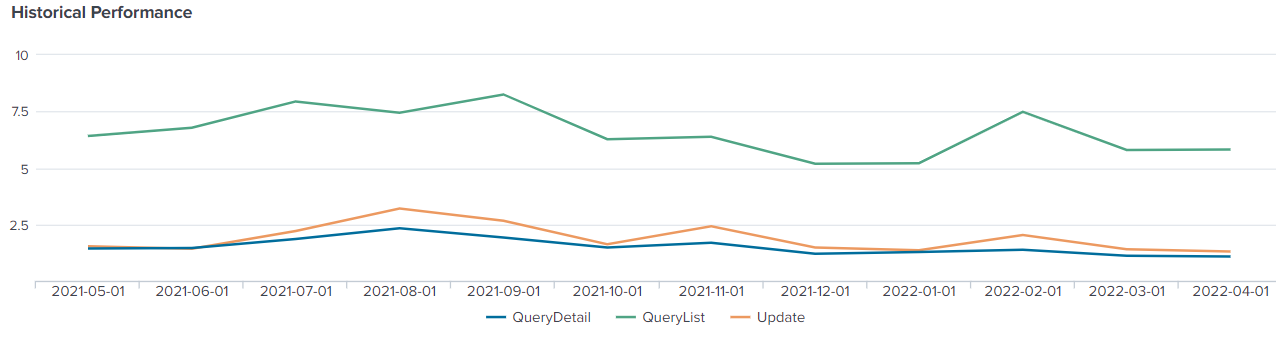 3
April ListServ Stats
577 Posts
265706 Recipients
RMS List
54 Posts
5 New Subscriptions
0 Unsubscribe
TDTMS List
 2 Posts
 1 New Subscription
 0 Unsubscribe
4